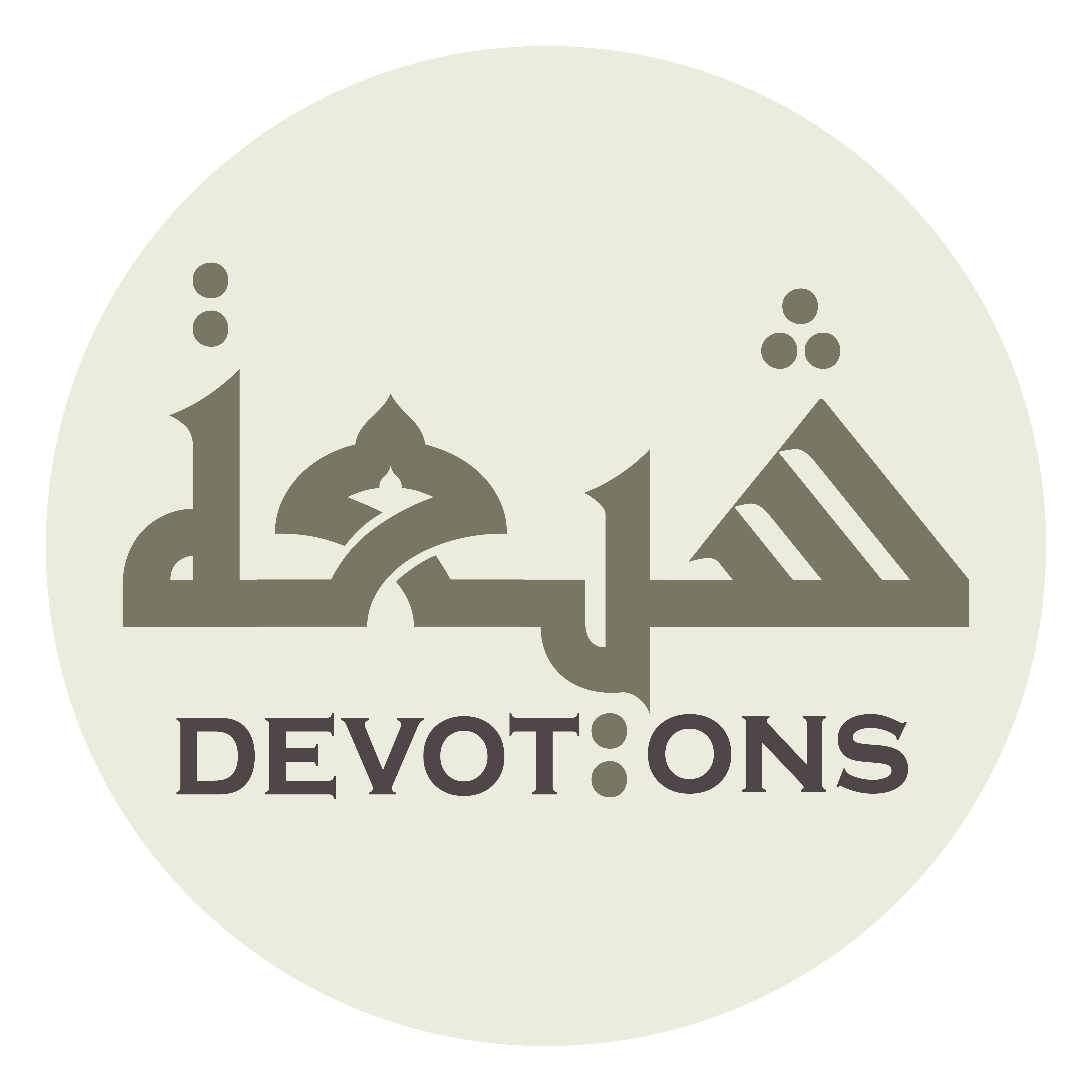 Dua 18 - Sahifat Sajjadiyyah
اَللَّهُمَّ لَكَ الْحَمْدُ عَلَى حُسْنِ قَضَائِكَ
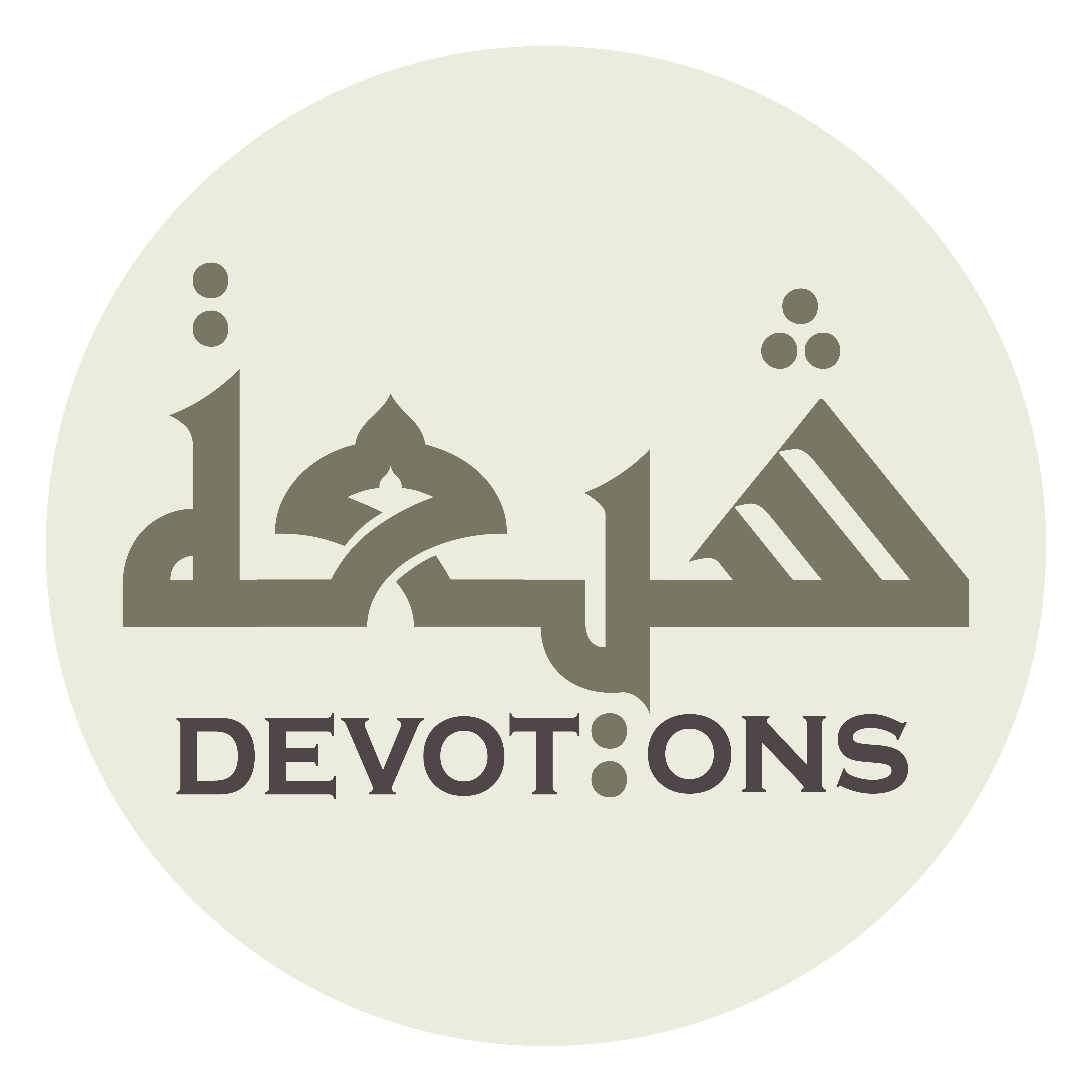 اَللَّهُمَّ صَلِّ عَلَى مُحَمَّدٍ وَ آلِ مُحَمَّدٍ

allāhumma ṣalli `alā muḥammadin wa āli muḥammad

O' Allāh send Your blessings on Muhammad and the family of Muhammad.
Dua 18 - Sahifat Sajjadiyyah
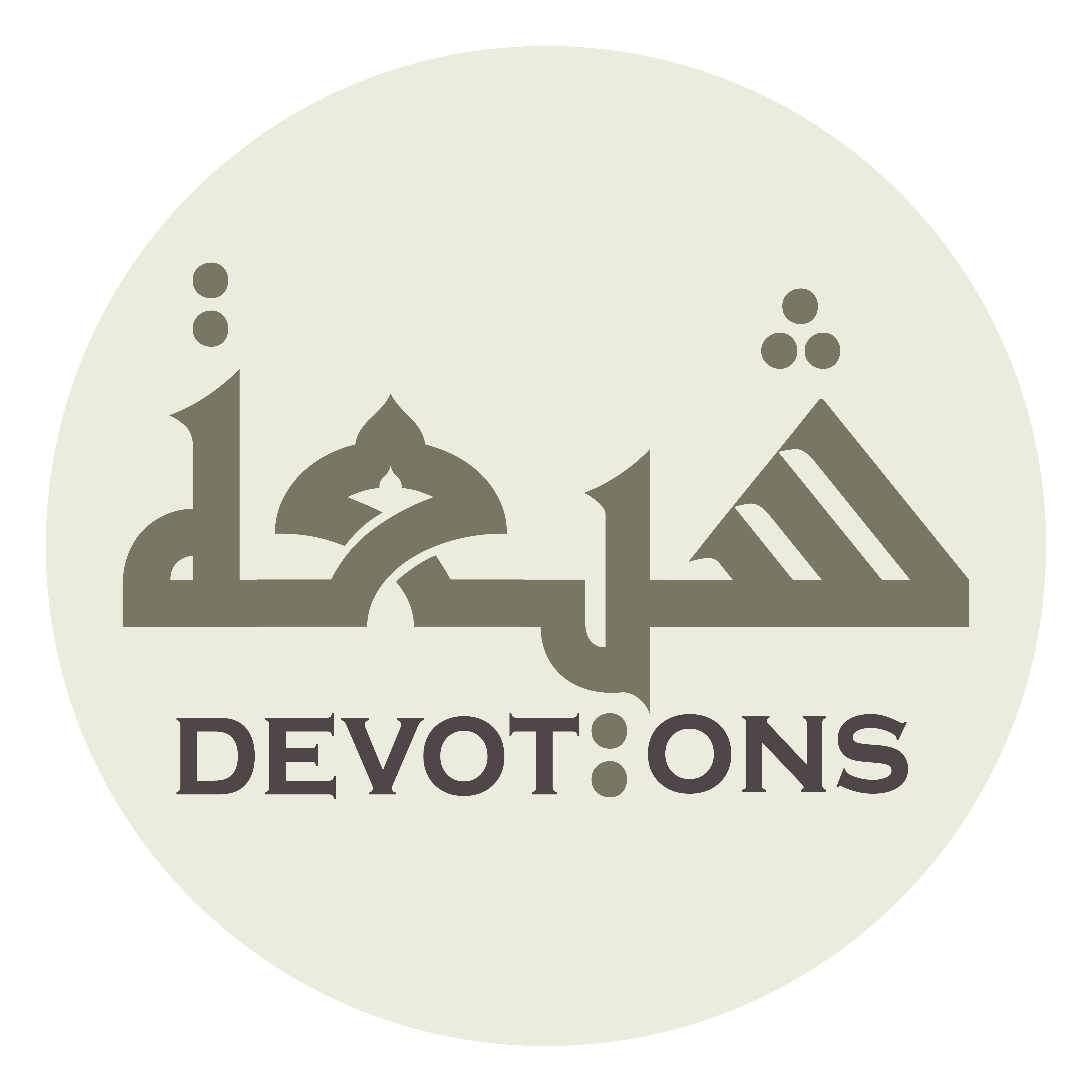 بِسْمِ اللَّـهِ الرَّحْمَـٰنِ الرَّحِيمِ

bismillāhir raḥmānir raḥīm

In the Name of Allāh,the All-beneficent, the All-merciful.
Dua 18 - Sahifat Sajjadiyyah
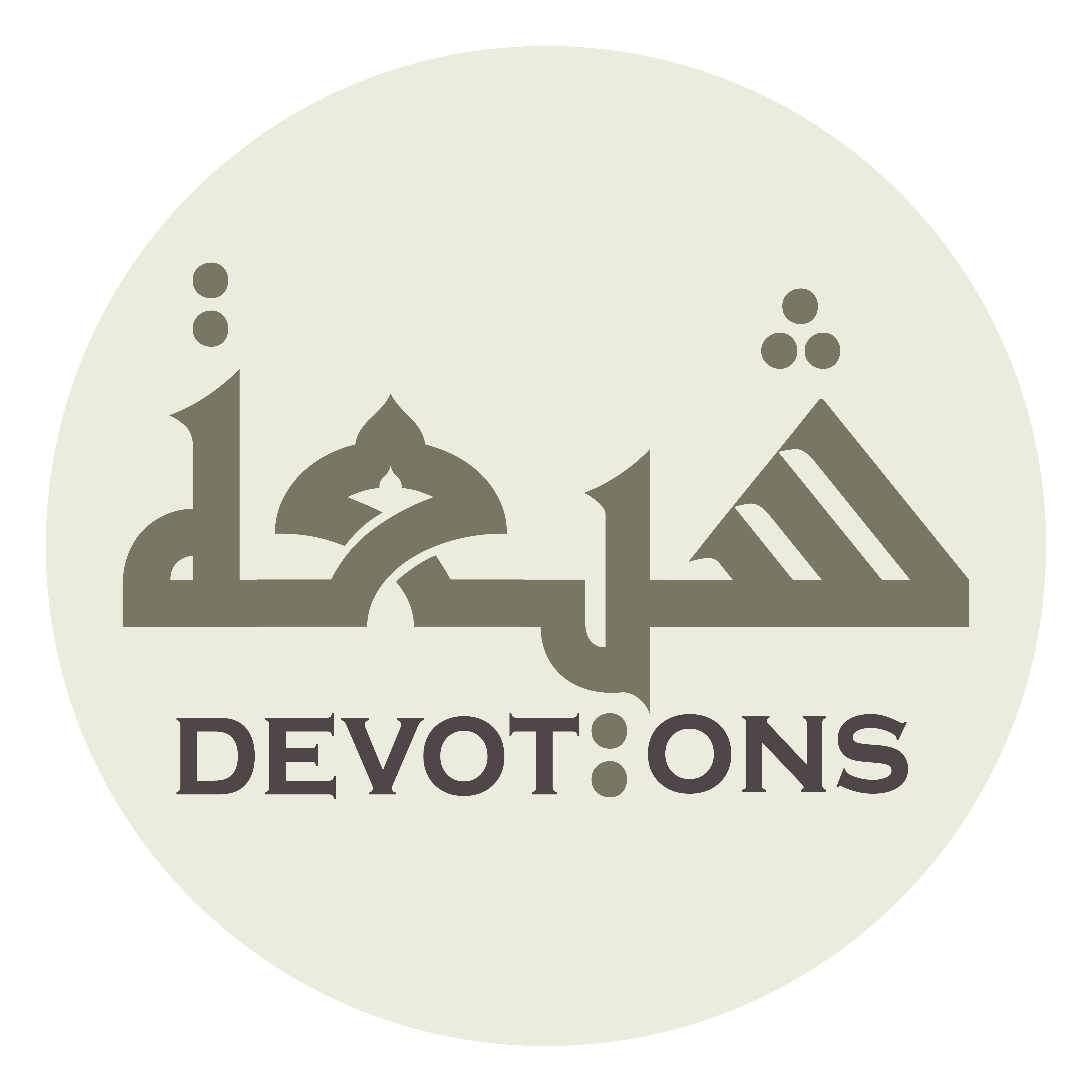 اَللَّهُمَّ لَكَ الْحَمْدُ عَلَى حُسْنِ قَضَائِكَ

allāhumma lakal ḥamdu `alā ḥusni qaḍā-ik

O God, to You belongs praise for Your excellent accomplishment
Dua 18 - Sahifat Sajjadiyyah
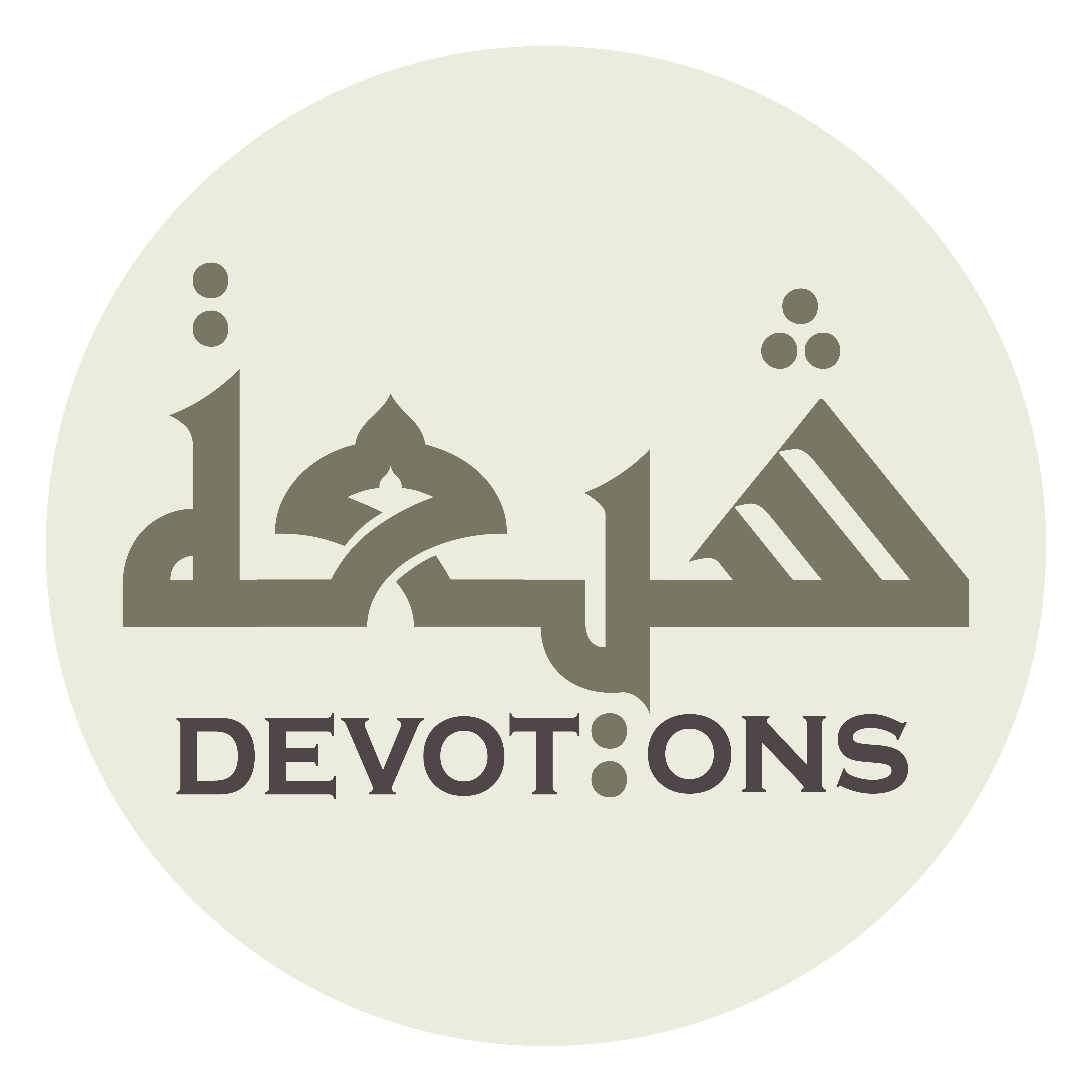 وَبِمَا صَرَفْتَ عَنِّيْ مِنْ بَلَائِكَ

wabimā ṣarafta `annī min balā-ik

and for Your trial which You hast turned away from me!
Dua 18 - Sahifat Sajjadiyyah
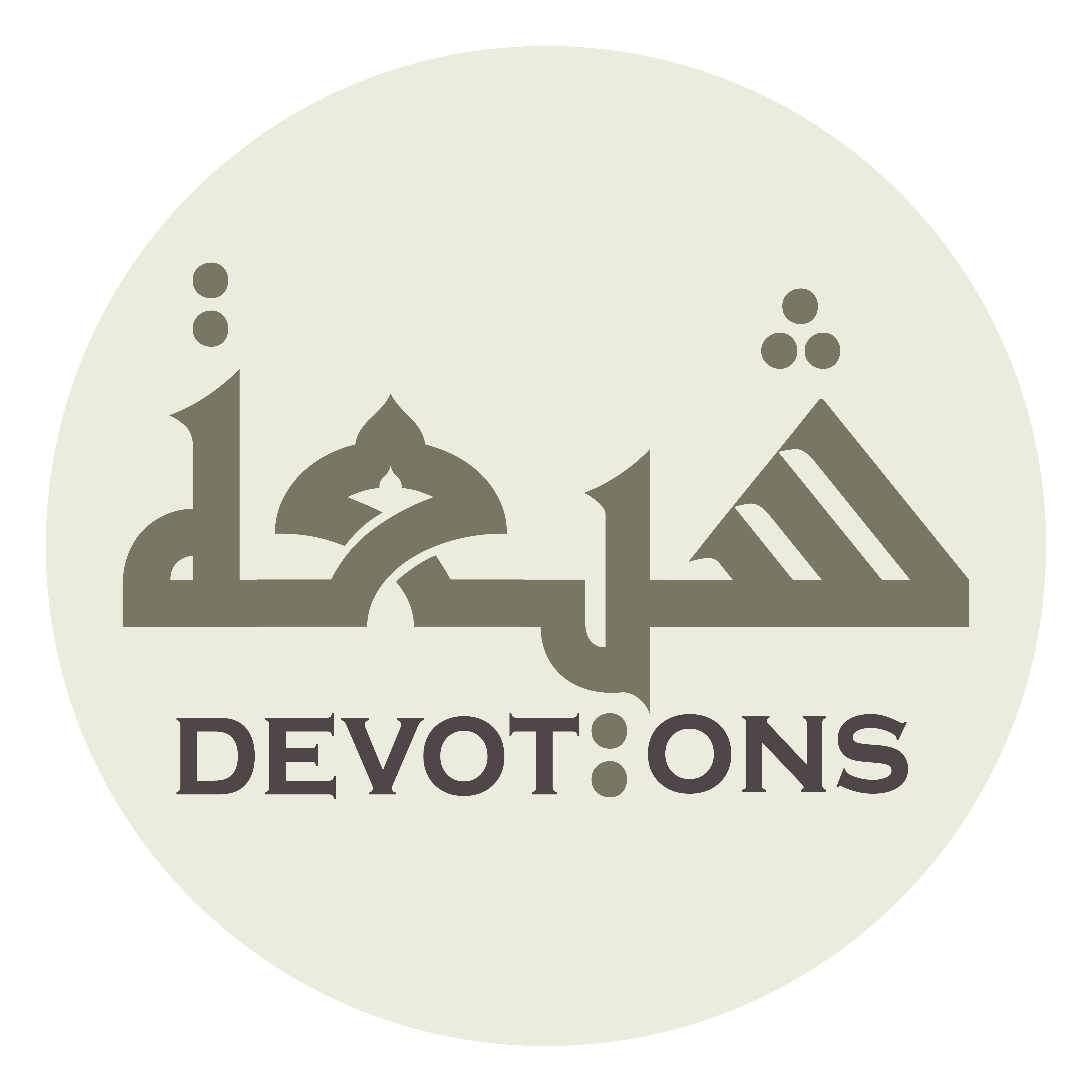 فَلَا تَجْعَلْ حَظِّيْ مِنْ رَحْمَتِكَ مَا عَجَّلْتَ لِيْ مِنْ عَافِيَتِكَ

falā taj`al ḥaẓẓī min raḥmatika mā `ajjalta lī min `āfiyatik

But make not my share of Your mercy the well-being which You hast quickly granted to me,
Dua 18 - Sahifat Sajjadiyyah
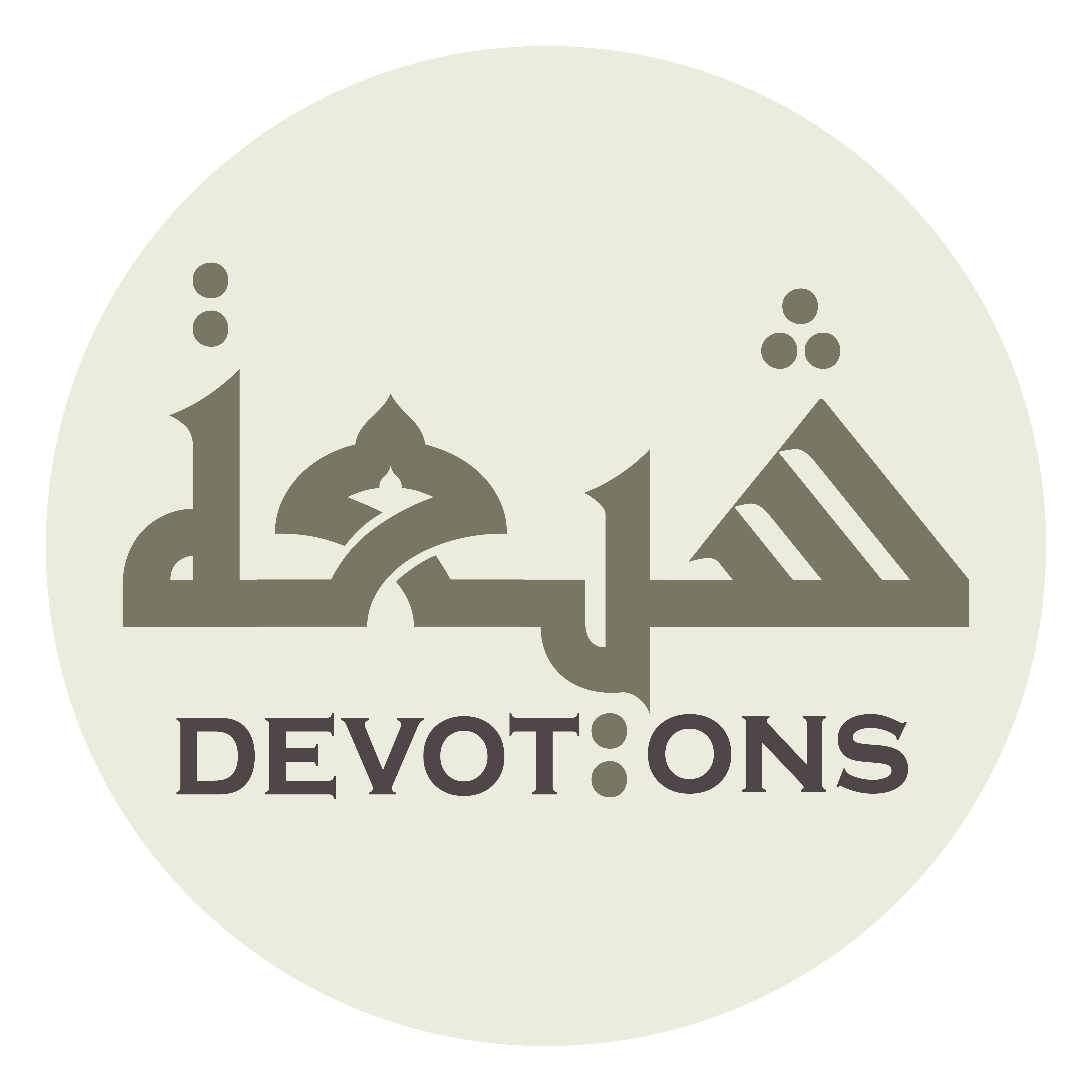 فَأَكُونَ قَدْ شَقِيتُ بِمَا أَحْبَبْتُ وَ سَعِدَ غَيْرِيْ بِمَا كَرِهْتُ

fa-akūna qad shaqītu bimā aḥbabtu wa sa`ida ghayrī bimā kariht

lest I become wretched through what I have loved and someone else gain felicity through what I have disliked!
Dua 18 - Sahifat Sajjadiyyah
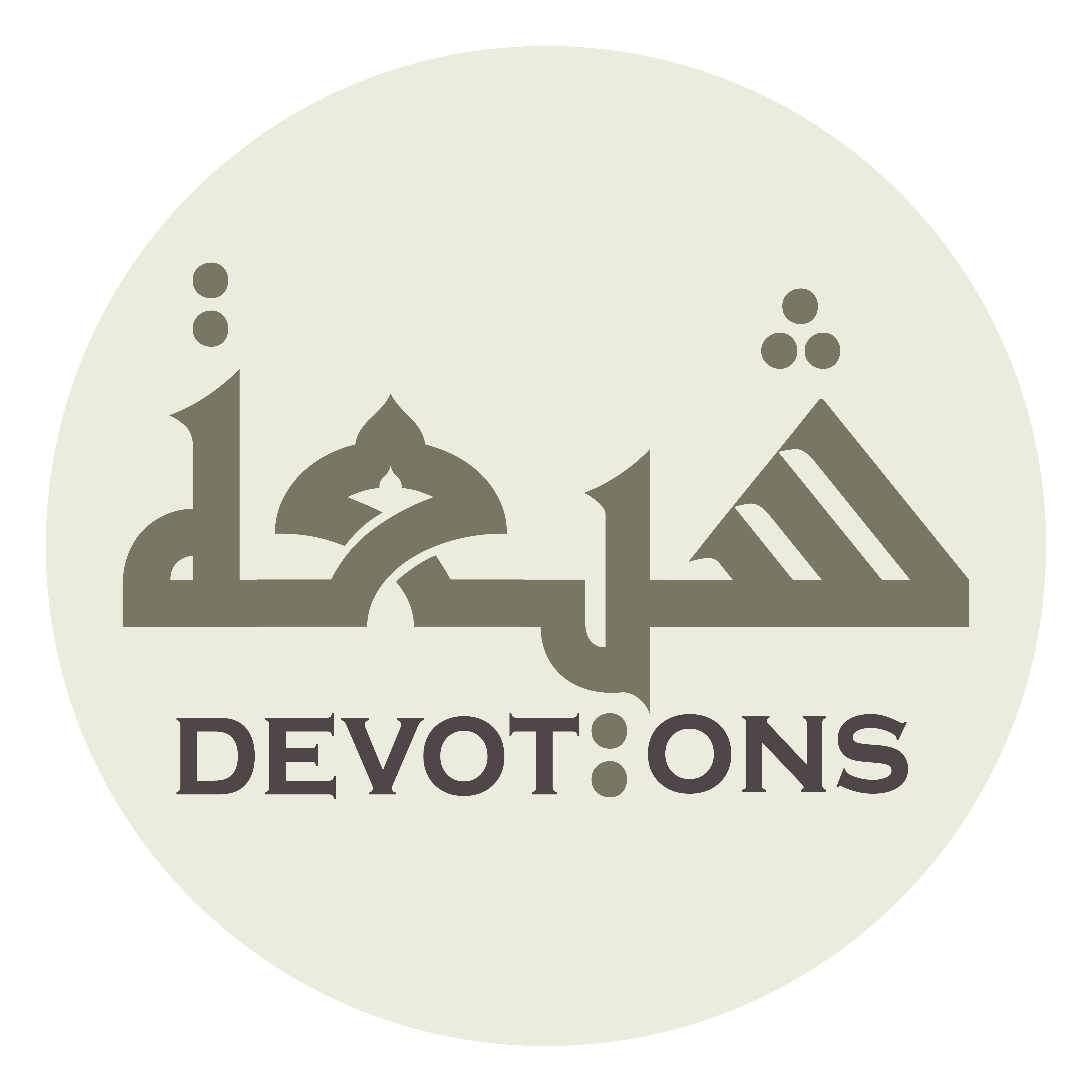 وَإِنْ يَكُنْ مَا ظَلِلْتُ فِيهِ أَوْ بِتُّ فِيهِ مِنْ هَذِهِ الْعَافِيَةِ

wa-in yakun mā ẓalitu fīhi aw bittu fīhi min hadhihil `āfiyah

If this well-being in which I pass the day or night
Dua 18 - Sahifat Sajjadiyyah
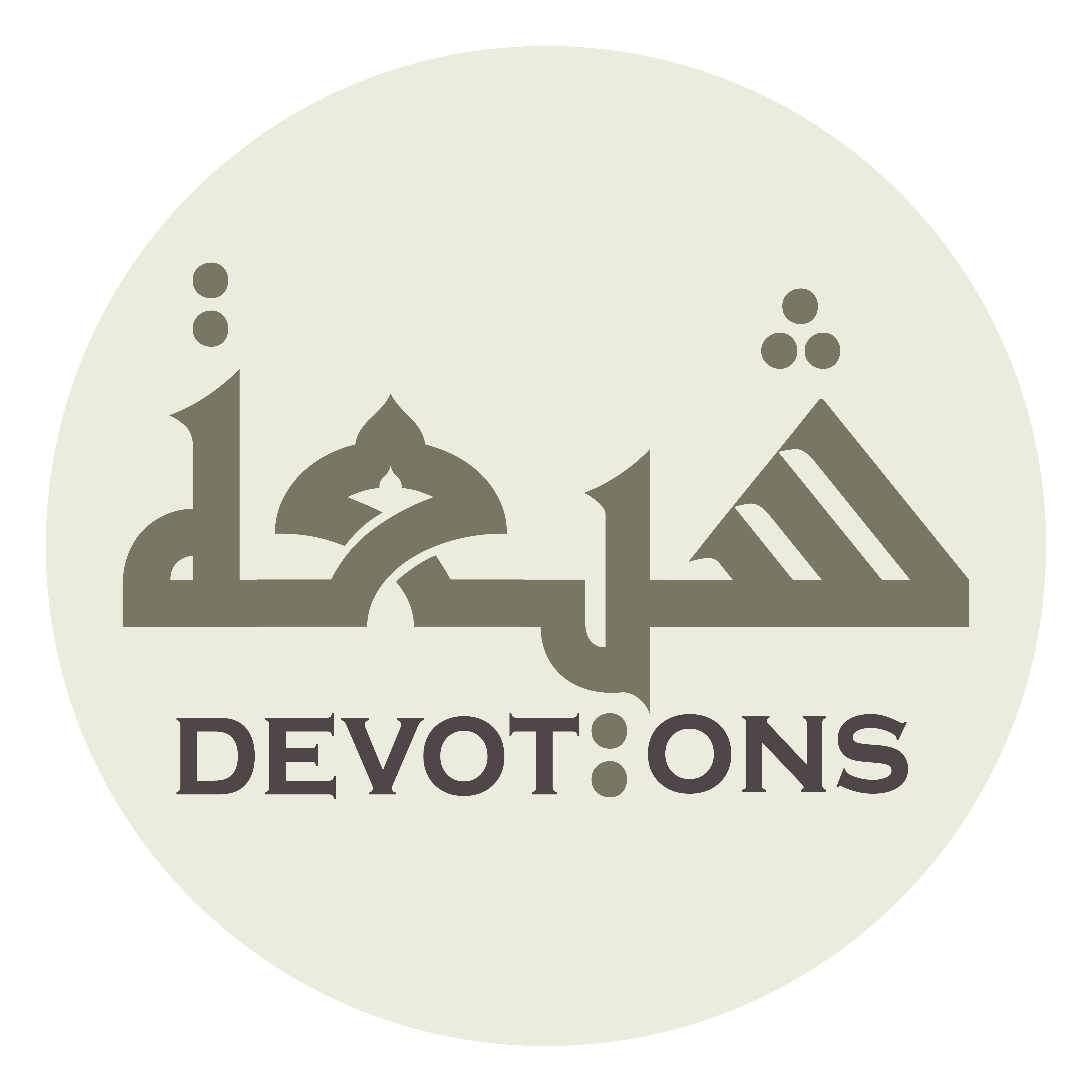 بَيْنَ يَدَيْ بَلَاءٍ لَا يَنْقَطِعُ، وَوِزْرٍ لَا يَرْتَفِعُ

bayna yaday balā-in lā yanqaṭi`, wawizrin lā yar-tafi`

should precede a trial that does not cease and a burden that does not pass away,
Dua 18 - Sahifat Sajjadiyyah
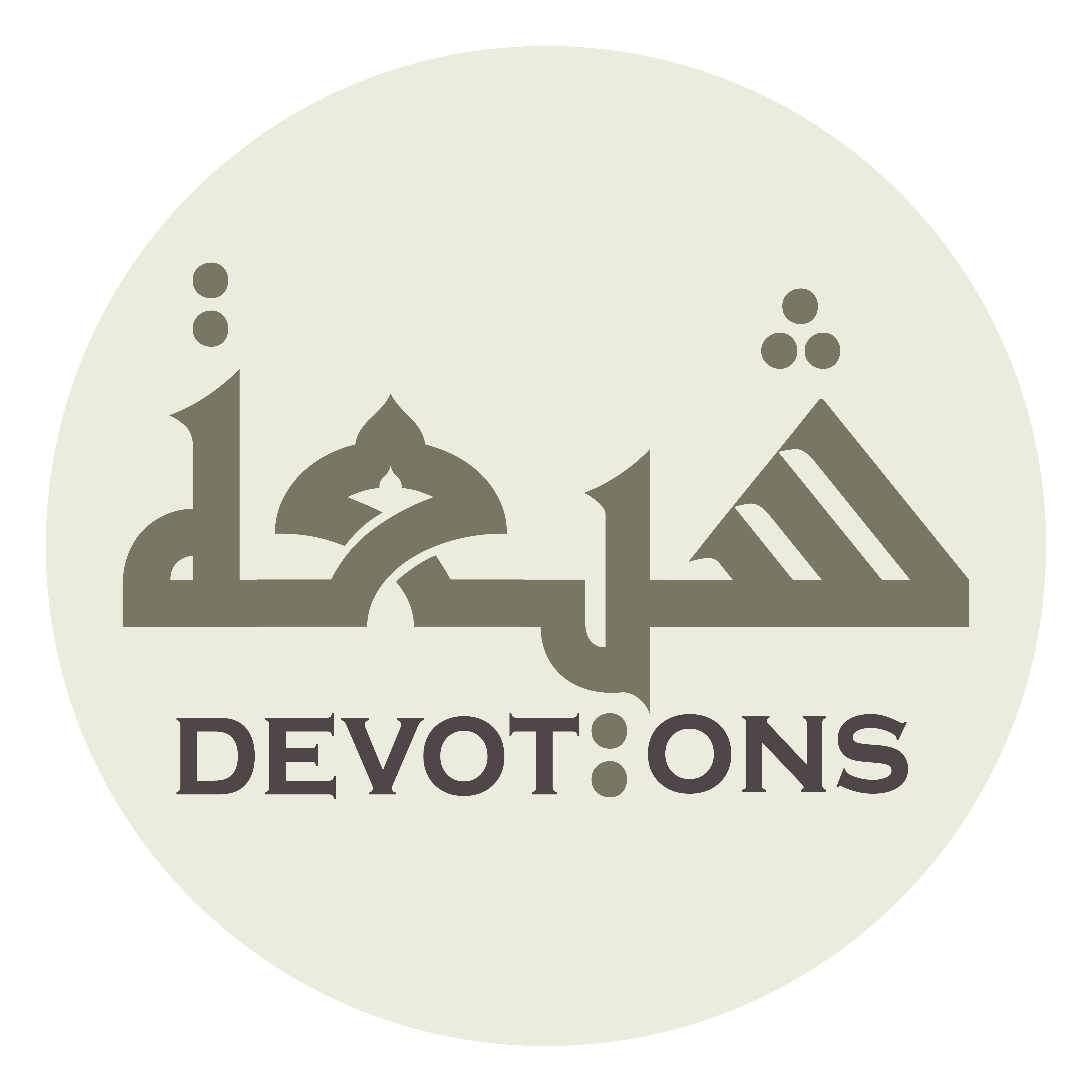 فَقَدِّمْ لِيْ مَا أَخَّرْتَ وَأَخِّرْ عَنِّيْ مَا قَدَّمْتَ

faqaddim lī mā akhhar-ta wa-akhhir `annī mā qaddamt

then set before me what You hadst set behind and set behind me what You hadst set before!
Dua 18 - Sahifat Sajjadiyyah
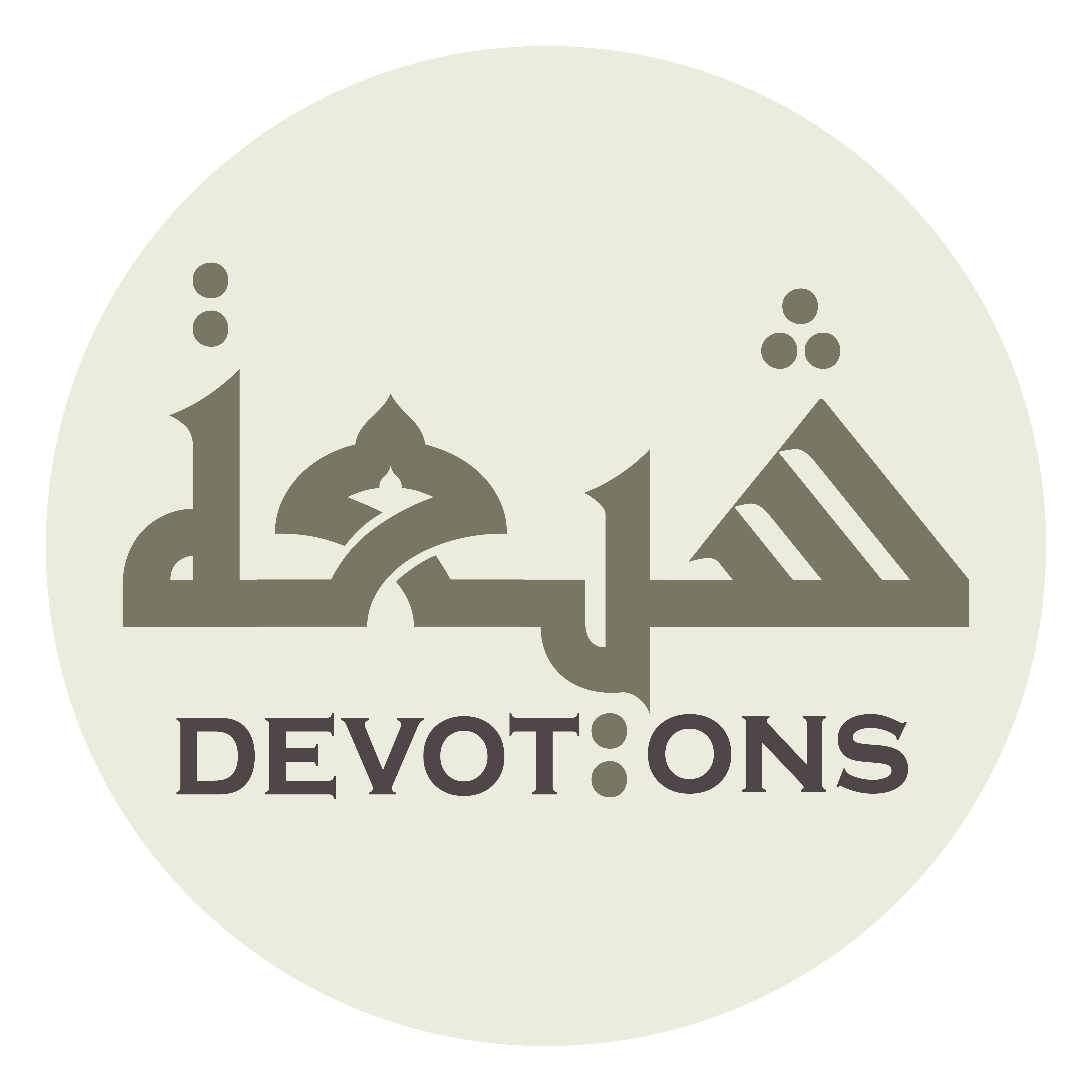 فَغَيْرُ كَثِيرٍ مَا عَاقِبَتُهُ الْفَنَاءُ

faghayru kathīrin mā `āqibatuhul fanā

For that which ends in annihilation is not great
Dua 18 - Sahifat Sajjadiyyah
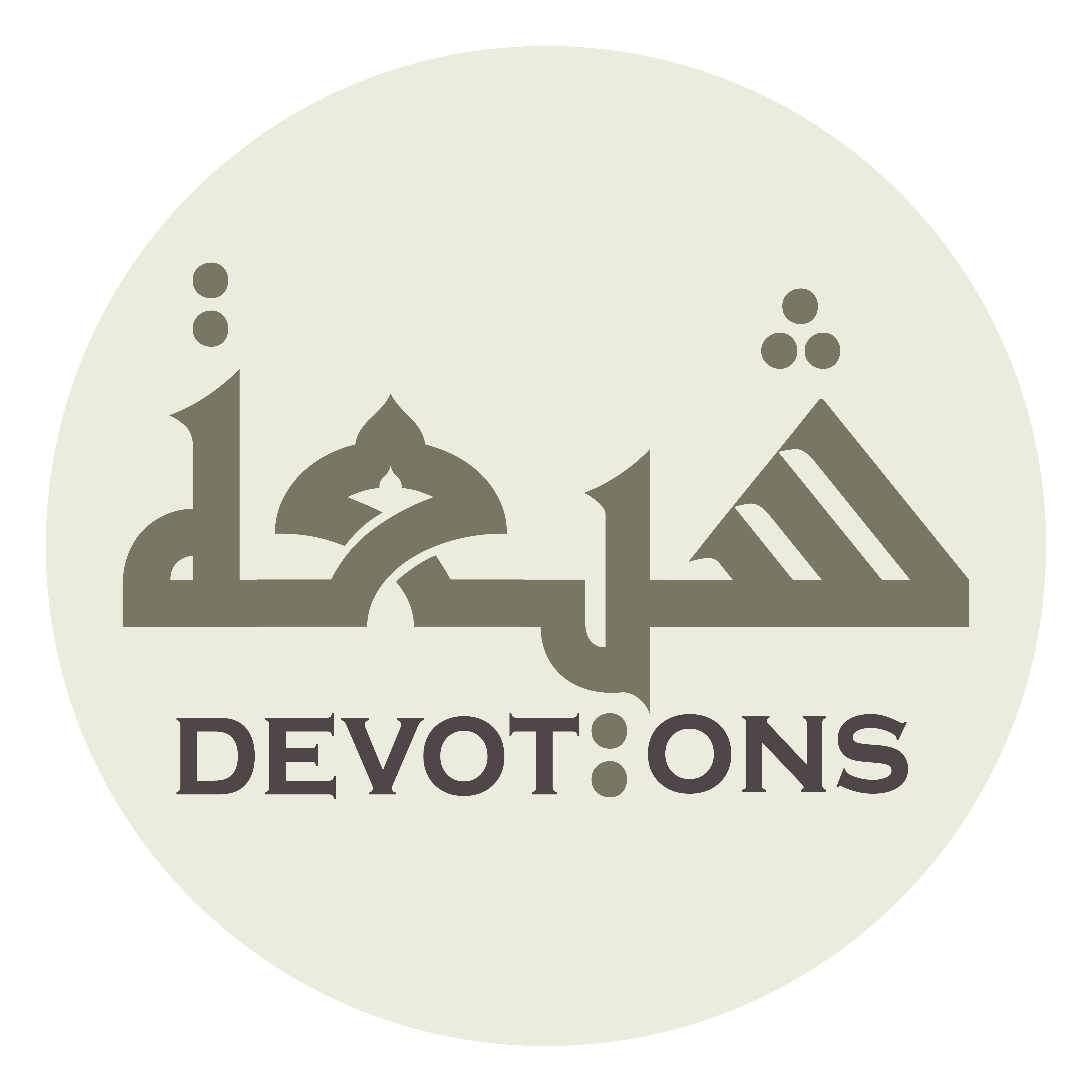 وَغَيْرُ قَلِيلٍ مَا عَاقِبَتُهُ الْبَقَاءُ

waghayru qalīlin mā `āqibatuhul baqā

and that which ends in subsistence is not little.
Dua 18 - Sahifat Sajjadiyyah
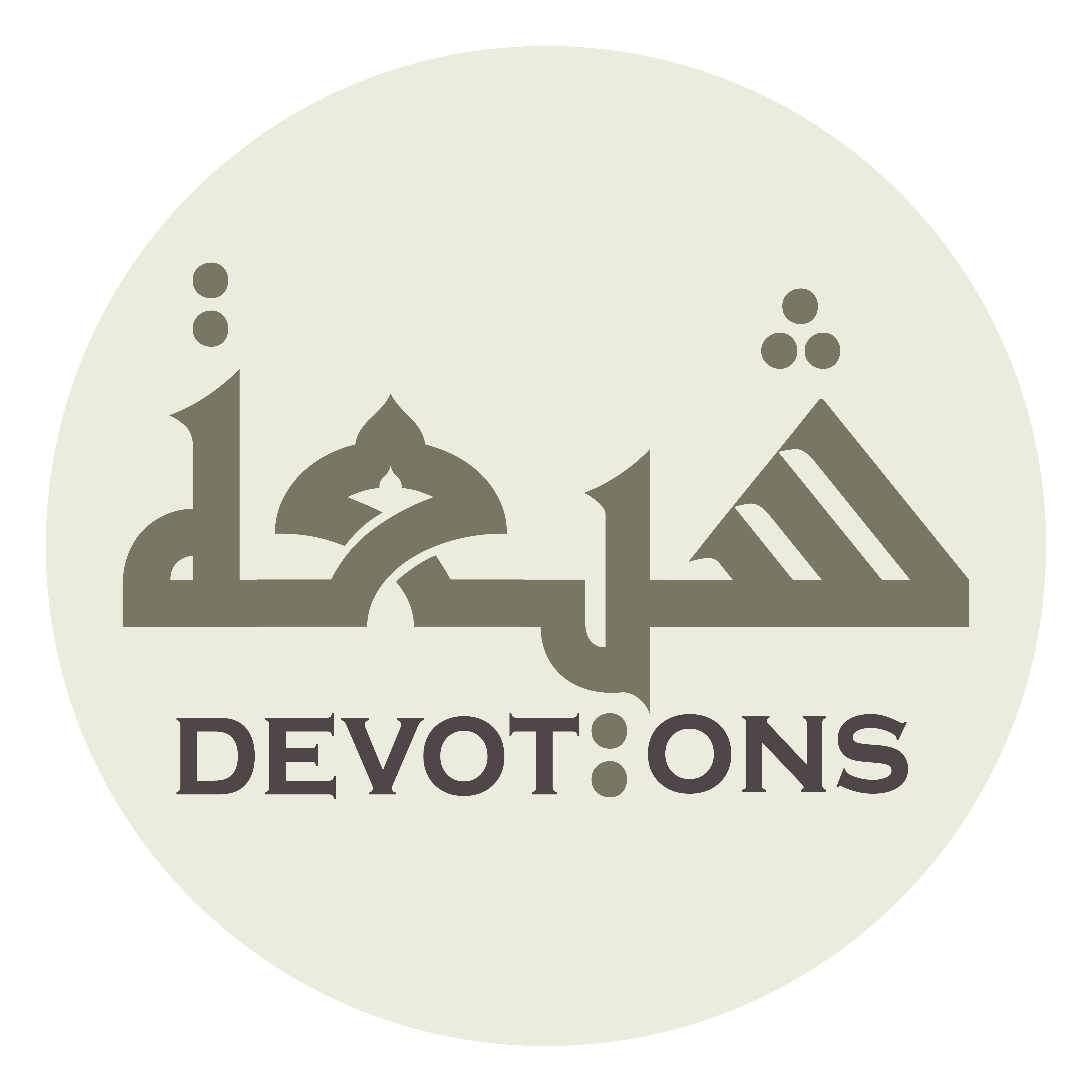 وَصَلِّ عَلَى مُحَمَّدٍ وَ آلِهِ

waṣalli `alā muḥammadin wa ālih

And bless Muhammad and his Household!
Dua 18 - Sahifat Sajjadiyyah